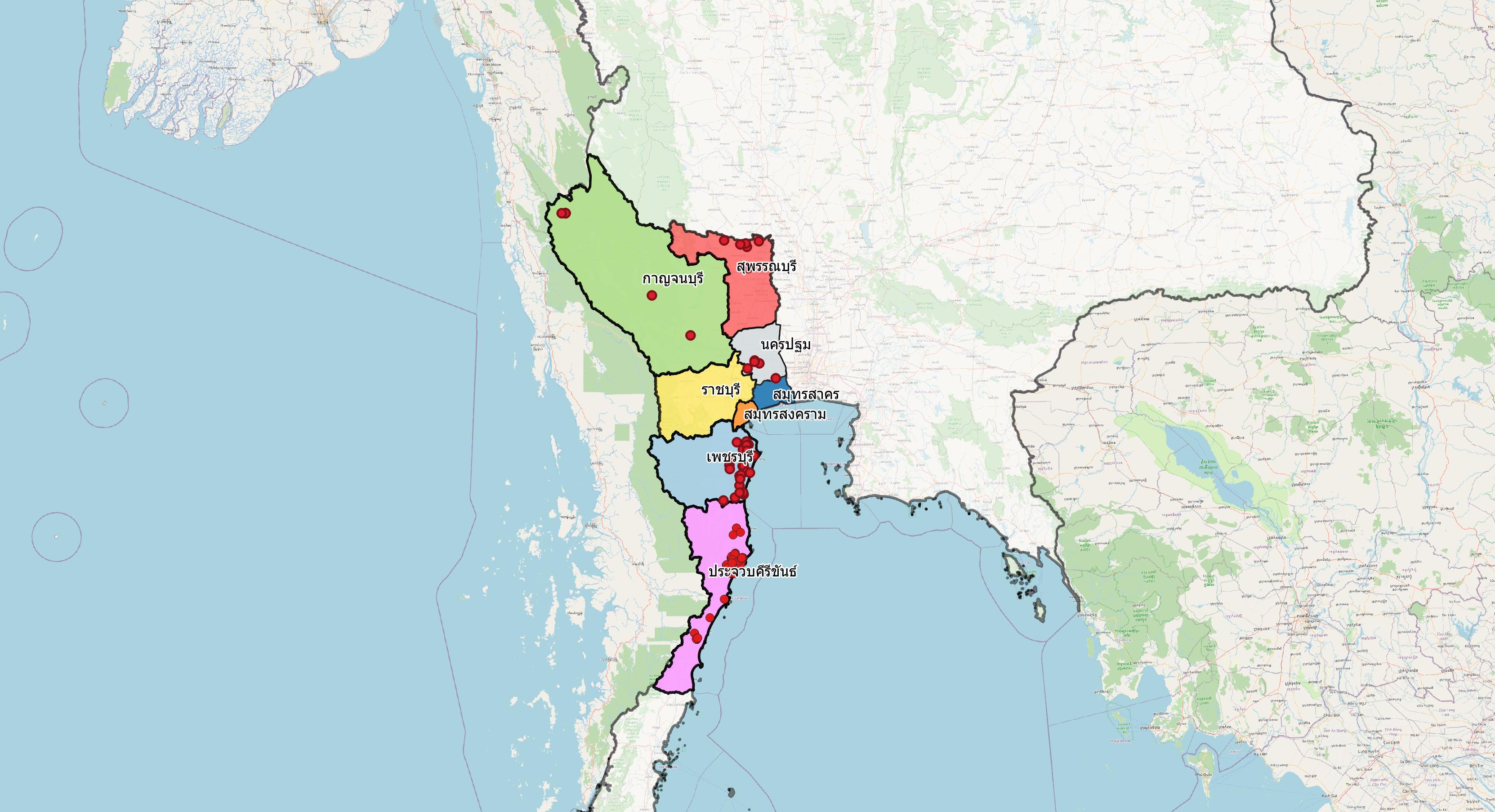 จุดทำลายสุกรเพื่อการป้องกันโรคในพื้นที่เขต 7
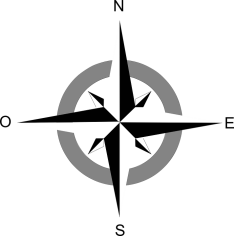 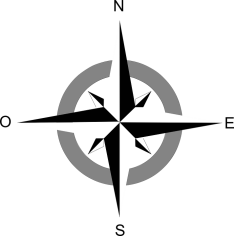 *** ข้อมูล 1 ม.ค. 64 - 17 ม.ค. 65
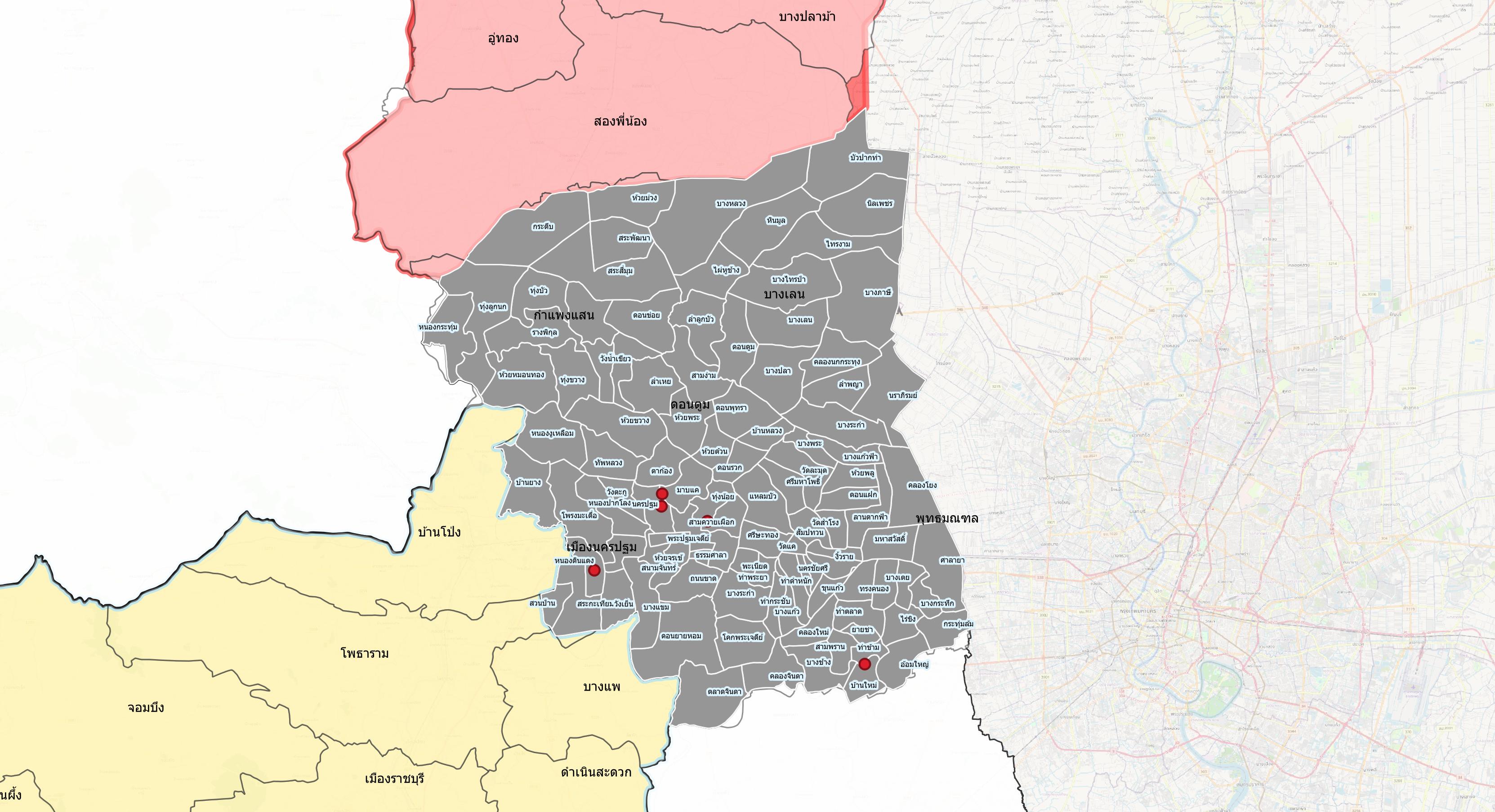 จุดทำลายสุกรเพื่อการป้องกันโรคนครปฐม
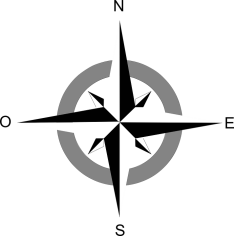 *** ข้อมูล 1 ม.ค. 64 - 17 ม.ค. 65
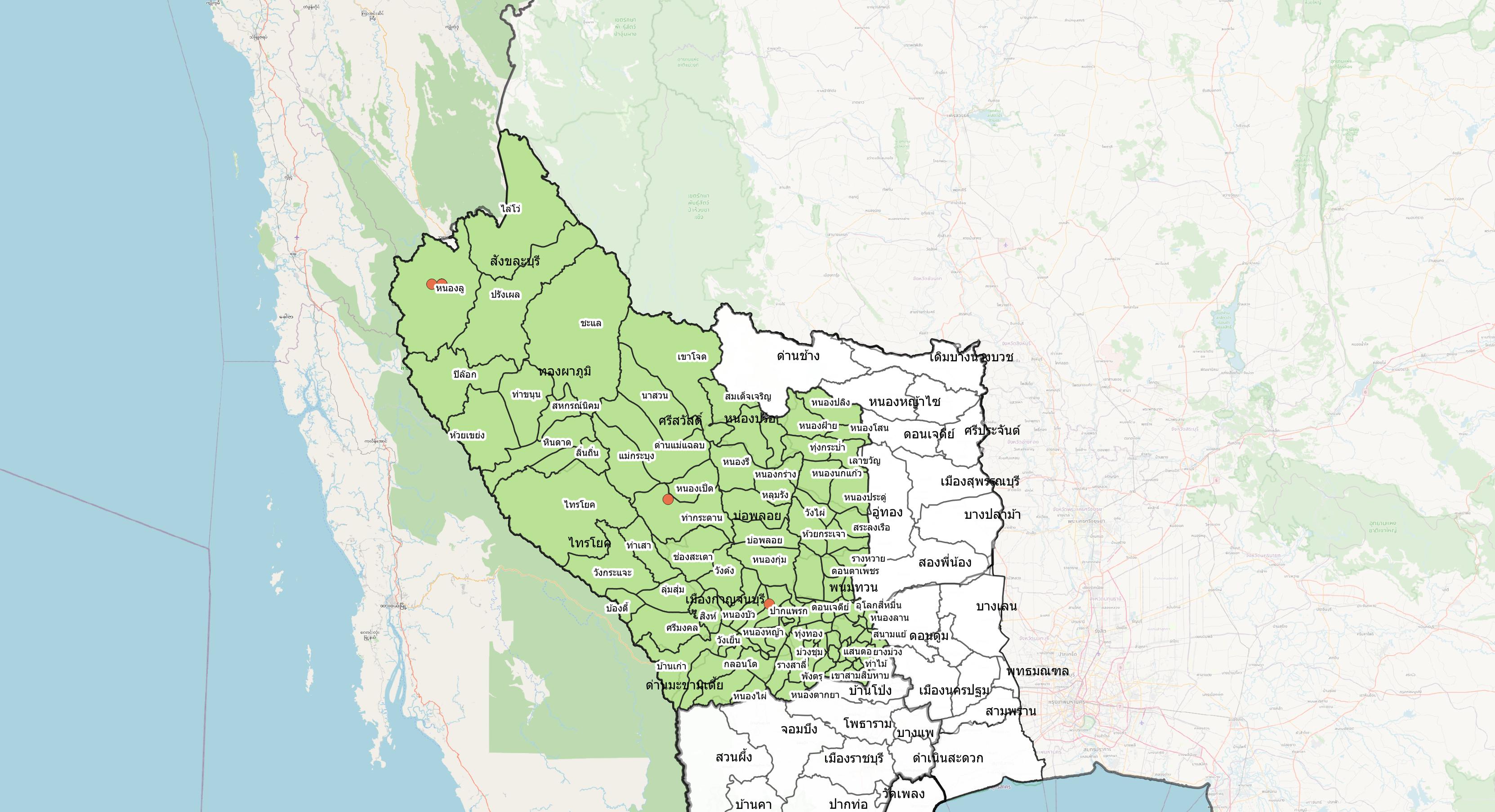 จุดทำลายสุกรเพื่อการป้องกันโรคกาญจนบุรี
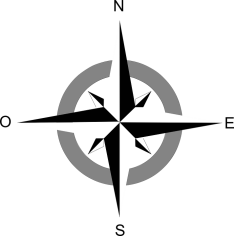 *** ข้อมูล 1 ม.ค. 64 - 17 ม.ค. 65
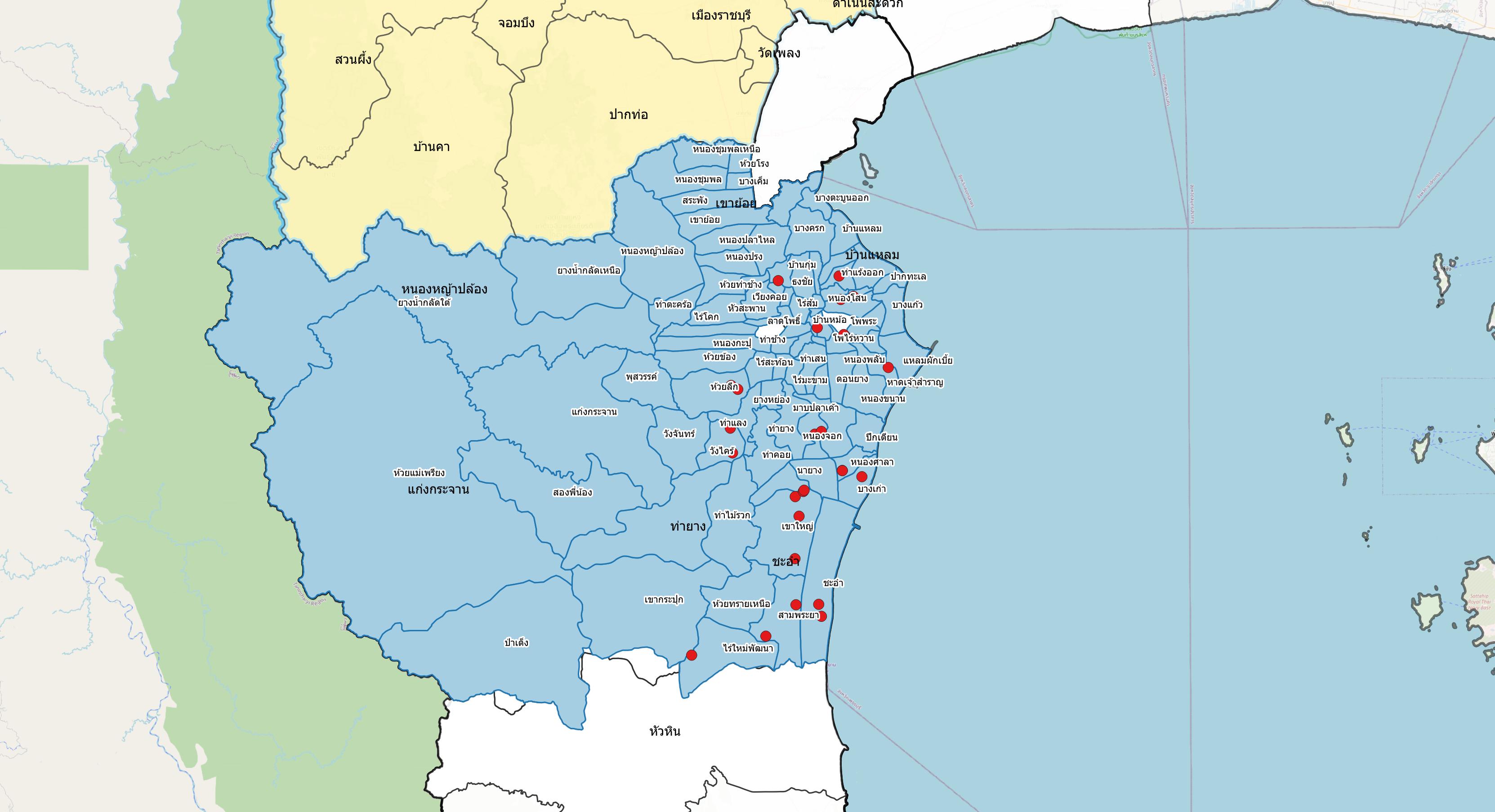 จุดทำลายสุกรเพื่อการป้องกันโรคเพชรบุรี
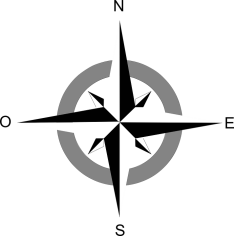 *** ข้อมูล 1 ม.ค. 64 - 17 ม.ค. 65
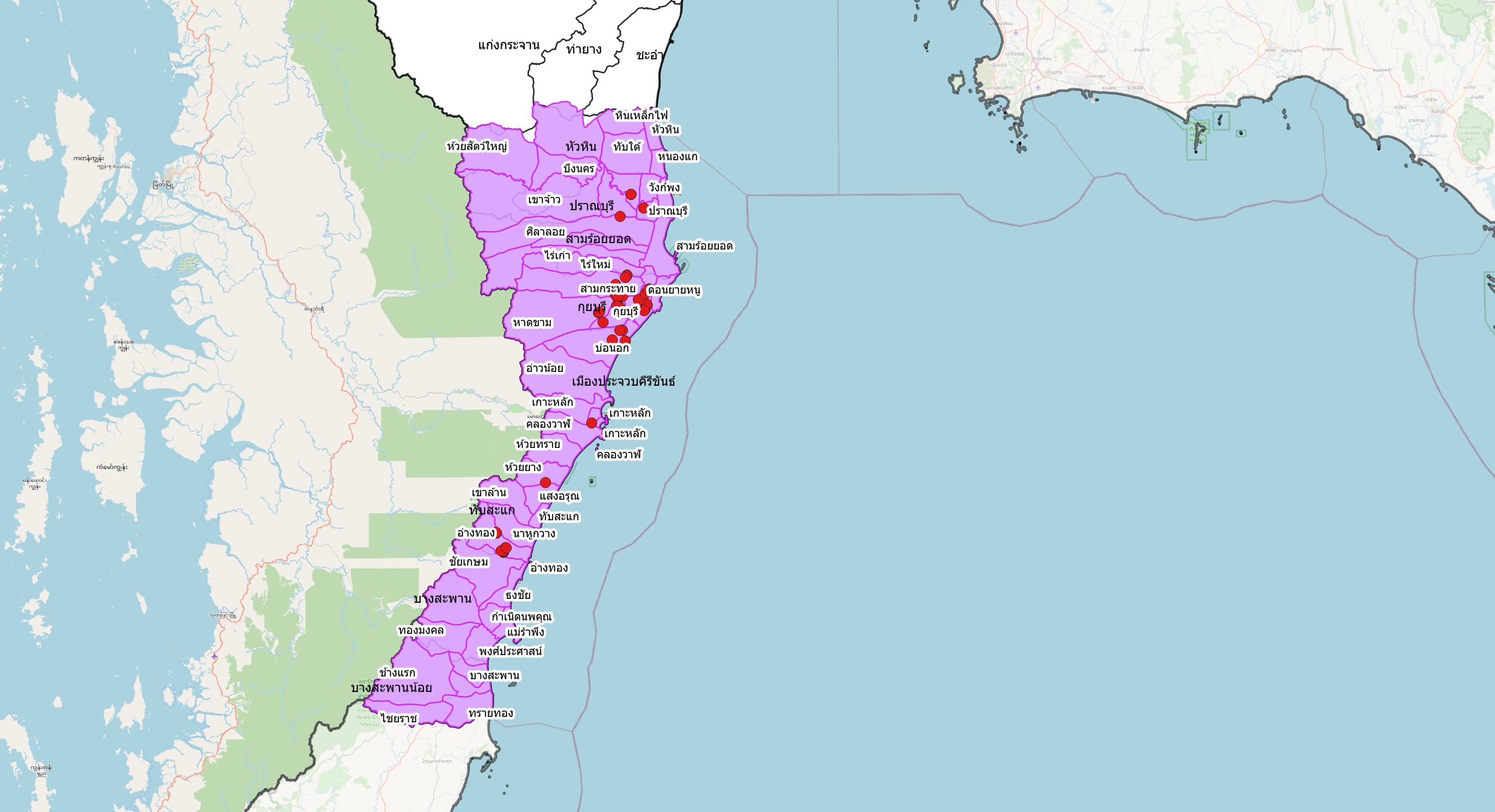 จุดทำลายสุกรเพื่อการป้องกันโรคประจวบคีรีขันธ์
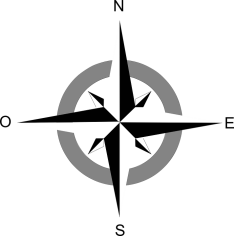 *** ข้อมูล 1 ม.ค. 64 - 17 ม.ค. 65
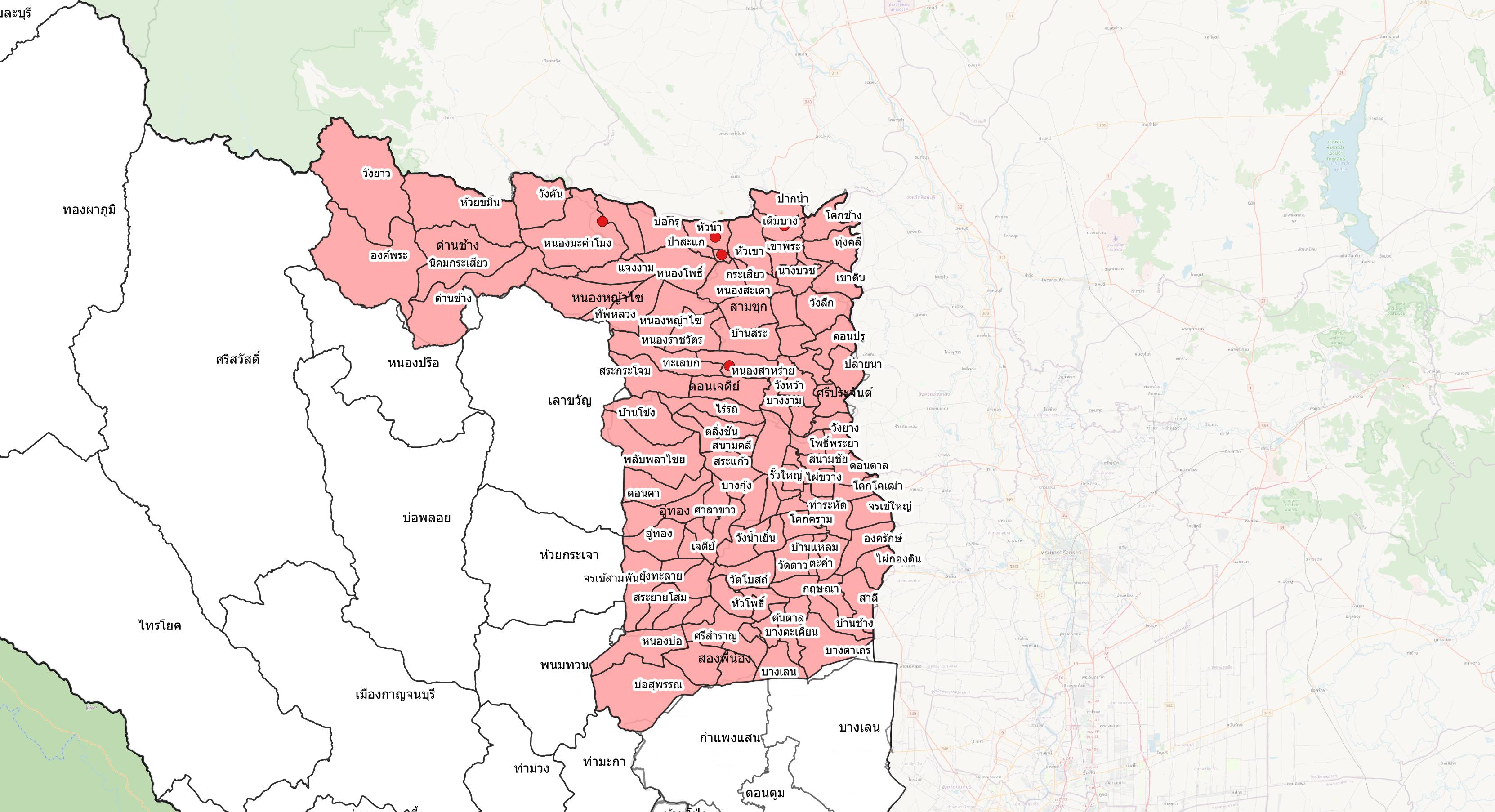 จุดทำลายสุกรเพื่อการป้องกันโรคสุพรรณบุรี
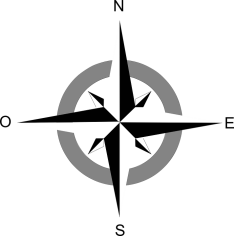 *** ข้อมูล 1 ม.ค. 64 - 17 ม.ค. 65